Тема: Кукла, как  детская игрушка
Выполнила: 
ученица 3 «Б» класса Лицея  №62  
г. Саратова 
Балашова Анастасия 

Руководитель:  
учитель Лицея №62 г. Саратова
Зотова Марина Вячеславована
Цель исследования: узнать все о древних и современных куклах. 
 
Задачи  исследования: 
- Определить, что означает слово «кукла»?
- Изучить историю происхождения детской игрушки - куклы.
- Изучить и выделить виды кукол. 
- Собрать и обобщить все данные о том, каковы современные куклы. 
  Гипотезы: 
- предположительно, «кукла» является не только игрушкой;
- возможно, «кукла» - это игрушка, которая возникла в древности;
-  скорее всего, существует много разновидностей кукол;
- возможно, современные куклы значительно отличаются от древних кукол
 
Объект исследования: детская игрушка - кукла
 
Предмет исследования: фактические сведения о куклах
 
Методы, применяемые при исследовании: обобщение используемой литературы, анализ,, практический опыт.
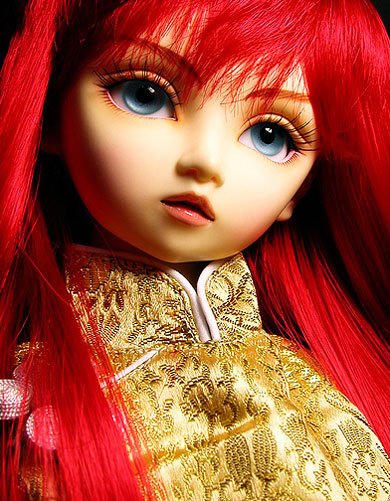 План исследования:
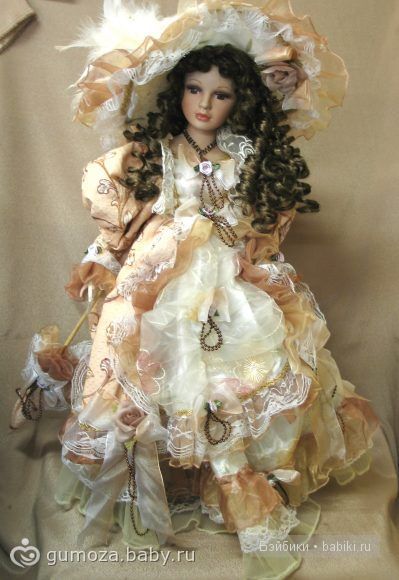 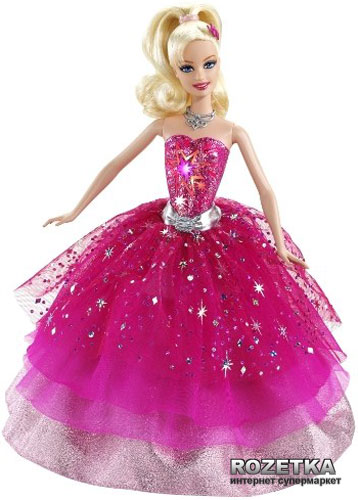 1. Что означает слово «кукла»?
2. История происхождения кукол в мире.
3. Разновидности кукол.
5. Современная кукла: какая она?
Что означает слово «КУКЛА»?
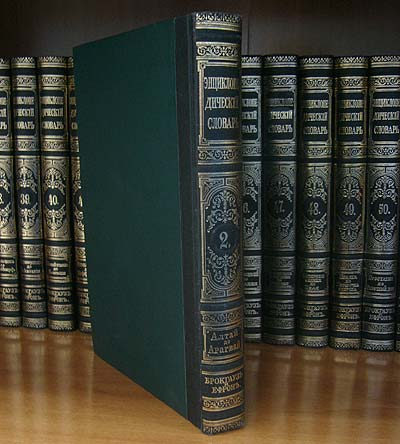 «КУКЛА» -  созданное из тряпья, кожи, битой бумаги, дерева и прочего подобие человека, а иногда и животного. (В.И. ДАЛЬ)


   	«КУКЛА»   - это: 
1). Подобие человека, животного, сделанное из какого-нибудь материала для забавы детей или для театральных представлений; 
2). Бездушное, безжизненное существо. (Д.Н. УШАКОВ)


	«КУКЛА» - это: 
1). детская игрушка в виде фигурки человека; 
2). Фигура человека или животного в театральном представлении, управляемая из ширмы актером; 3). Фигура, воспроизводящая человеческое тело. (С.И. ОЖЕГОВ)
ИСТОРИЯ   ПРОИСХОЖДЕНИЯ  КукОЛ  В  МИРЕ
В египетских гробницах, датируемых ХХ веком до н.э., найдены куклы, искусно вырезанные из дерева. Древнейшим куклам Египта порядка 4 тысяч лет. Археологи их обнаруживают  в могилках юных египтян. Куклы часто представляют собой грубые чурбанчики не имеющие рук и ног. Голова, как правило, украшена париком из деревянных или нитяных бус. Но предназначались они  не для детей, а для взрослых и выражали различные формы религии.
В Древней Греции в VI - V веках до н.э. куклы изготавливались из терракоты (обожженной глины) с подвижными конечностями, прикрепленными веревкой или проволокой. Такими куклами девочки играли до замужества, а затем посвящали их богине Гере, Артемиде или Афродите. 
В Древнем Риме куклы также были весьма популярны: в саркофаге императрицы Марии, супруги императора Гонориуса (384-423 г.г. н.э.), была обнаружена великолепная кукла из слоновой кости. 
В Японии примитивная детская кукла изготавливалась, например, из оструганной ивовой ветки, на которую надевалась бумажная одежда
.
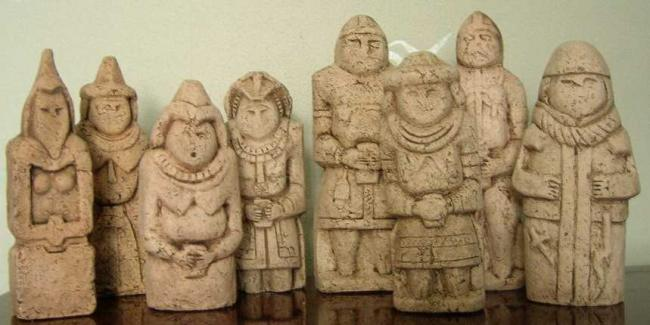 Зарождение кукол на РУСИ
Самые первые куклы на Руси (наверное, еще на заре человечества) делались из золы. Из очагов бралась зола, смешивалась с водой. Потом скатывался шарик, и к нему прикреплялась юбка. Такая кукла называлась Баба - женское божество. "Баба" передавалась по женской линии от бабушки к внучке, причем дарилась в день свадьбы. Эта кукла явно не носила игровой характер, а была оберегом женщины, дома. Первые русские фабричные куклы напоминали бабу на чайник с фарфоровыми кренделями прически.
БЕРЕГИНЯ
ПЕЛЕНАШКА
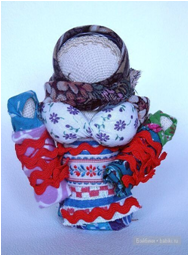 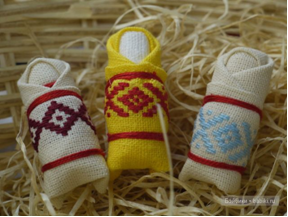 Разновидности древнерусских кукол
БЕРЕСТУШКА
СВАДЬБА
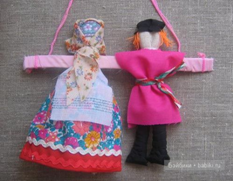 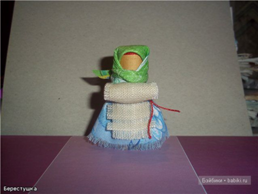 Разновидности древнерусских кукол
ДЕНЬ И НОЧЬ
КУКЛА-ВЕНИК
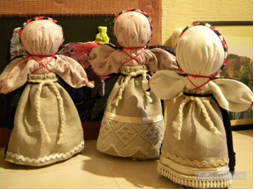 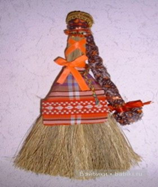 Разновидности древнерусских кукол
ДЕСЯТИРУЧКА
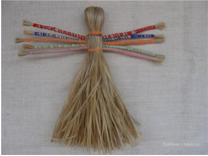 Разновидности древнерусских кукол
В 1959г. на свет появилась кукла БАРБИ. 

    	Барби разработала стенографистка компании «Мэттел» Рут Хэндлер и назвала в честь дочери Барбары. 
	В 1961г. у нее появился друг Кен, два года спустя – поружка Милдж, а в 1964г. – сестренка Скиппер. В 1965г. Барби с сестрой научились сгибать ноги в коленях, а в конце 70-х компания выпустила большую, полуметровую куклу.
     Американцев волновали вопросы рассовой дискриминации, и в 1969г. у Барби появилась темнокожая подружка, а десять лет спустя и саму Барби начинают производить то в образе афроамериканки, то латиноамериканки. В 1997г. появилась русская Барби в кокошнике.
Современная кукла: какая она?
Формы куклы Барби считались универсальным идеалом женской фигуры. Однако как проанализировали ученые, в реальной жизни фигура куклы Барби анатомически невозможна. 
Девушке с пропорциями Барби пришлось бы ходить на четвереньках, и она не смогла бы ничего поднять. Такая "живая" кукла имела бы рост 175 см и вес 49 кг.
Ее голова была бы на 5 см больше, чем средняя голова женщины, а окружность талии в 45 см не оставила достаточно места для печени и кишечника.
Реальная Барби с огромной головой и грудью обладала бы маленькими ступнями длиной всего 21 см и крошечными щиколотками, из-за чего она не смогла бы нормально ходить.
БАРБИ – ИДЕАЛ ЖЕНСКОЙ ФИГУРЫ
Изготовление безликой куклы-оберега
берегиня
ВЫВОДЫ
После проведенного опроса, я пришла к следующим выводам:
           1. Дети дошкольного и младшего школьного возраста предпочитают играть в современные куклы (Барби, Мокси), поскольку большое значение для них имеет их внешний вид: красивые наряды, ярко оформленное лицо, внешние данные. При этом, куклу они рассматривают исключительно как детскую игрушку.
           2. Мальчики младшего школьного возраста видят в кукле не игрушку, а талисман, оберег на счастье, атрибут для коллекции, поэтому они предпочли выбрать именно «Берегиню».
           3. Опрошенные взрослые предпочитают либо куклу, которая имеет «душу», то есть сделанная своими руками, либо куклу, которую они использовали для игры в своем детстве.
ПОЛУЧЕННЫЕ    РЕЗУЛЬТАТЫ
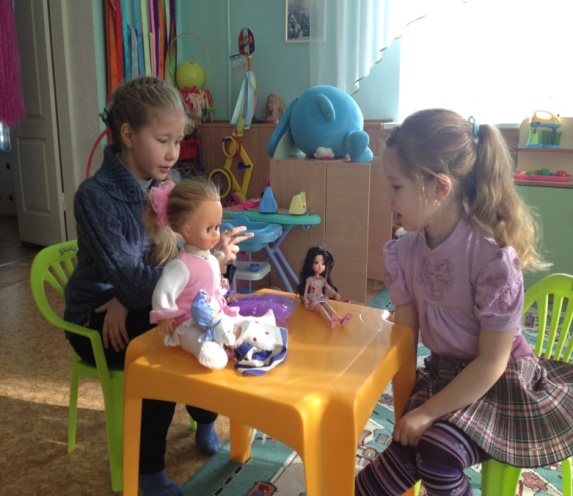 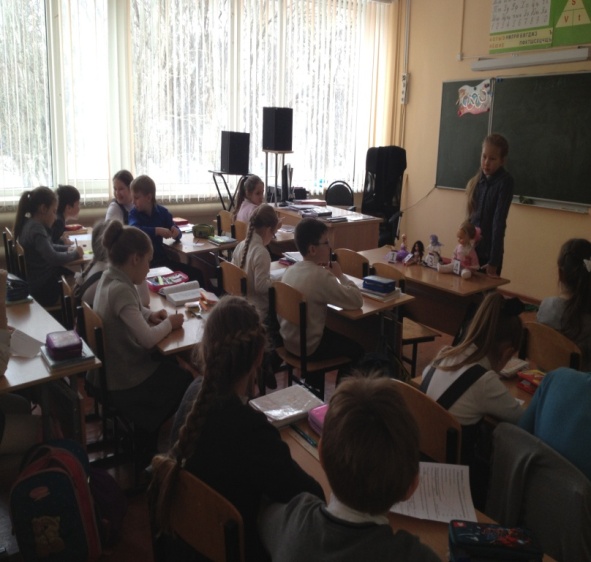 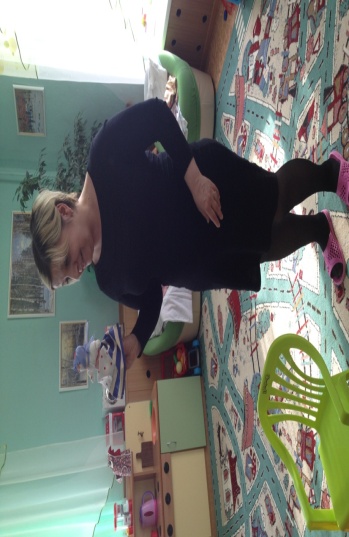 ЗАКЛЮЧЕНИЕ
В заключении хотелось бы подвести итог и сделать несколько выводов:

1.  Гипотеза №1 в процессе исследования была подтверждена, поскольку кукла на самом деле – это не только детская игрушка, но и оберег, своеобразный талисман, хранящийся на протяжении многих лет не только у детей, но и у взрослых.

2. Действительно, «кукла» появилась в древности, об этом свидетельствуют исследования многих ученых, о которых подробно исследуется в параграфе 2 данной работы. Соответственно гипотеза вторая нашла свое подтверждение в ходе исследования.

3. Существует много разновидностей кукол во всем мире. В данной работе акцент был сделан на разновидности древнерусских кукол. Гипотеза №2 не была опровергнута в ходе исследования.



4. Параграф №5 подтвердил гипотезу №3, согласно которой древняя кукла действительно значительно отличается от современной куклы.
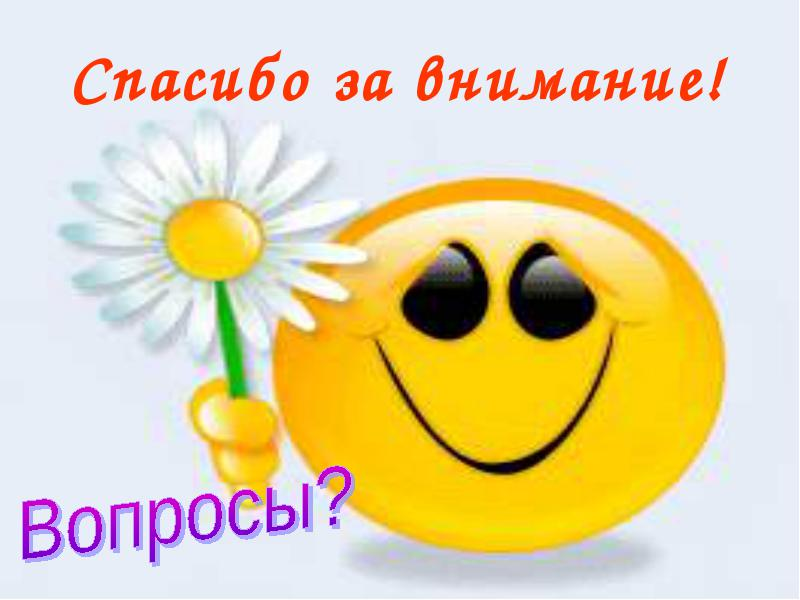